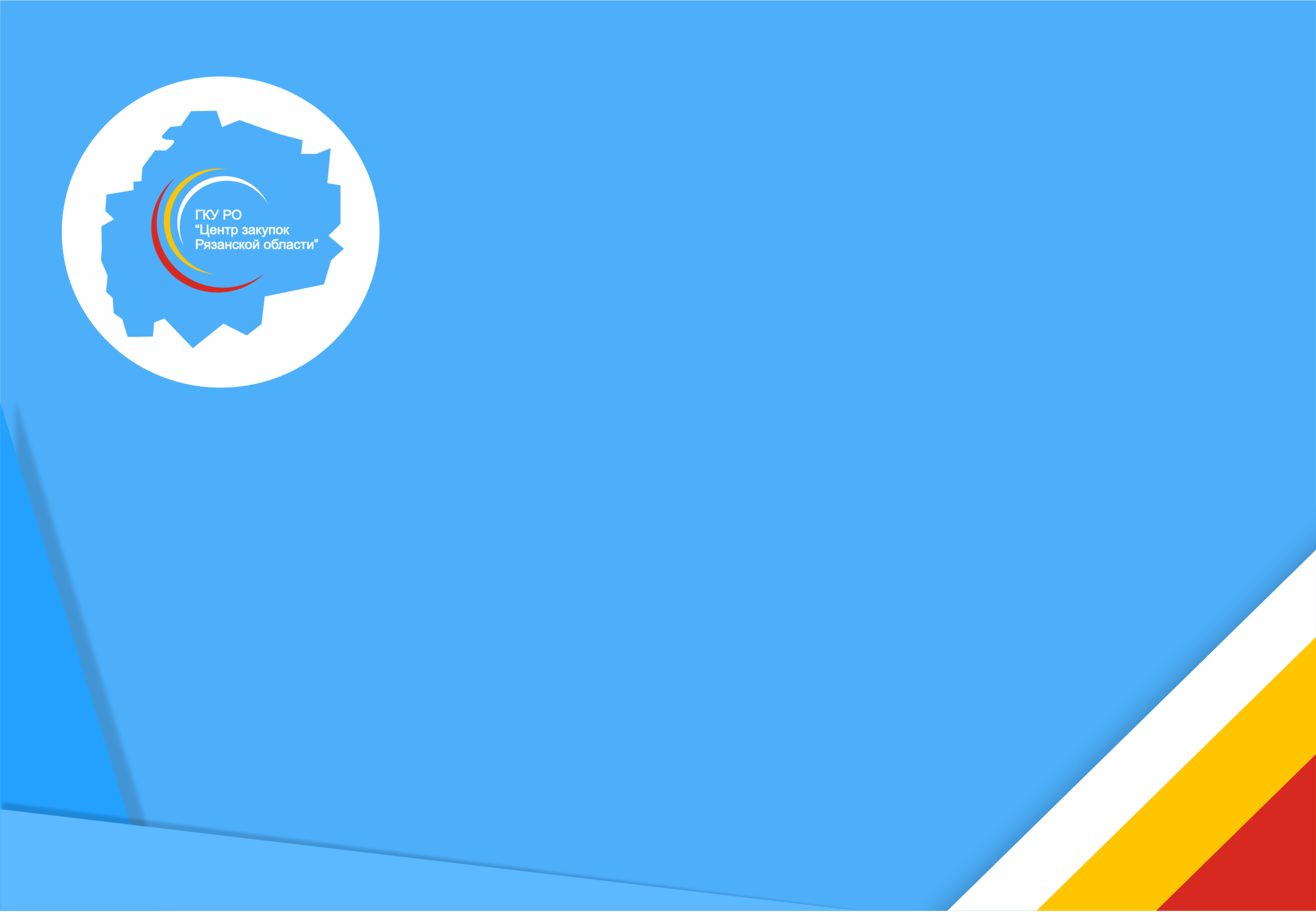 Государственное казенное учреждение Рязанской области «Центр закупок Рязанской области»
Информация о реализации проекта «Бережливый Центр закупок Рязанской области»
г. Рязань 2019
Краткая информация по проекту
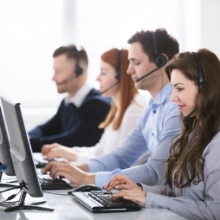 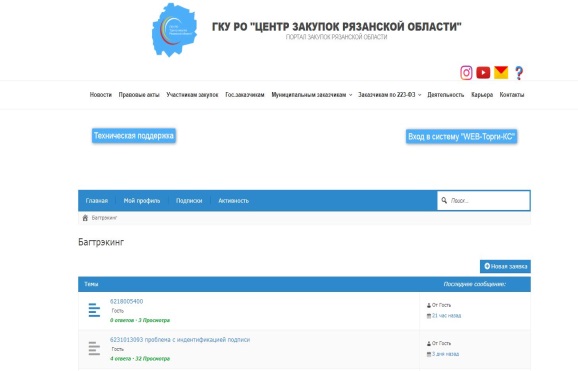 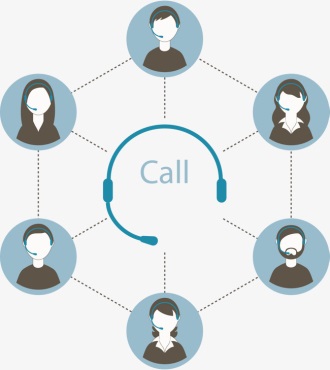 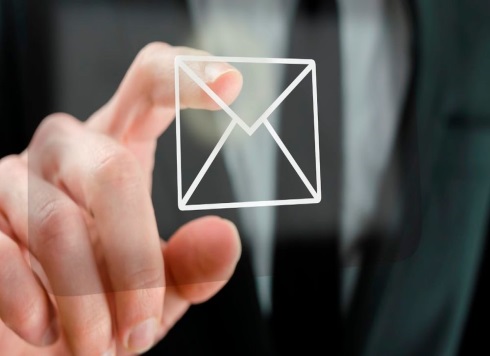 Схема взаимодействия заказчиков и Центра закупок
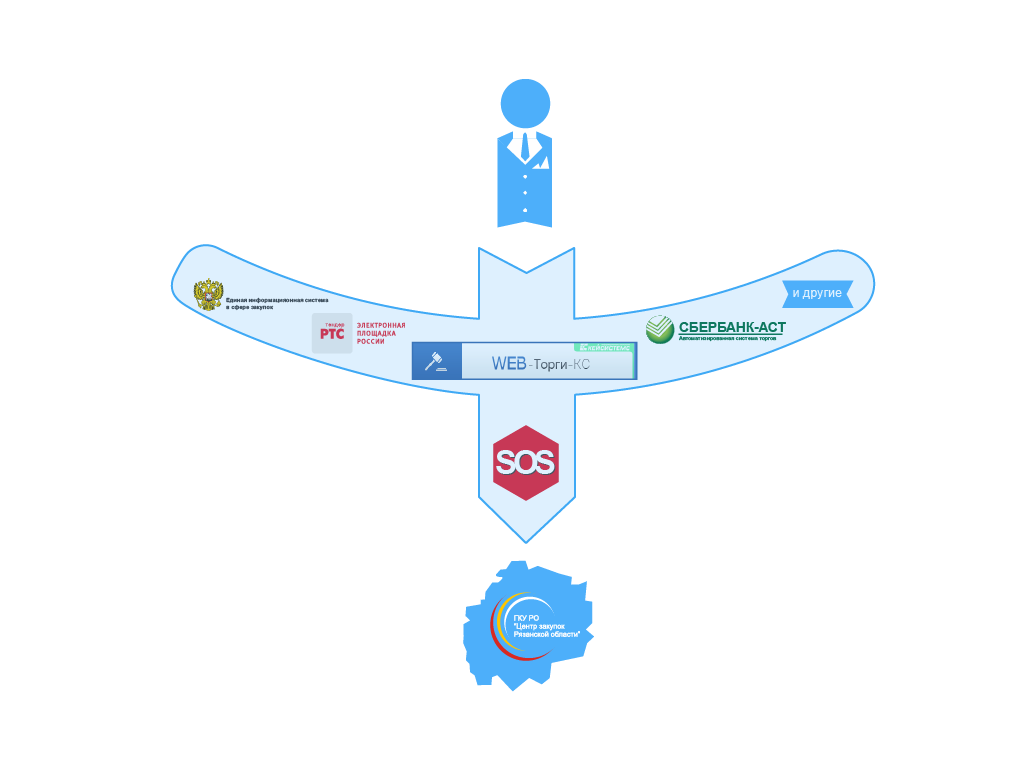 Оператор региональной информационной системы в сфере закупок
Обращения заказчиков по техническим проблемам
Заказчик
Сравнение способов взаимодействия
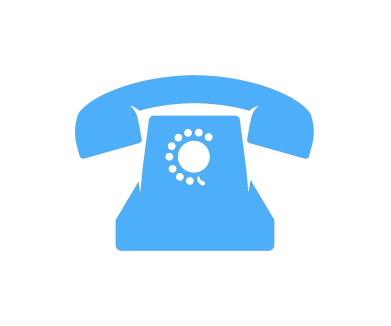 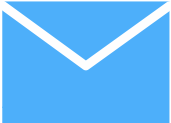 Направление обращения 
путем сервиса онлайн-поддержки
Направление обращения 
путем совершения телефонного звонка
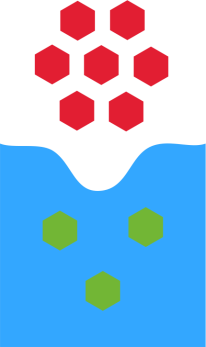 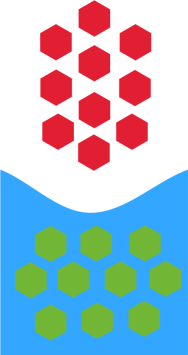 Поступившие обращения
Рассмотренные обращения и решенные технические проблемы
Возможность обработки большего кол-ва обращений и решения технических проблем
Возможность круглосуточного направления обращений
Более оперативное рассмотрение обращений и решение технических проблем
Отслеживание истории работ по обращению
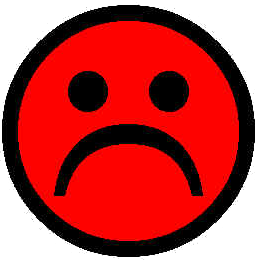 Ожидание ответа на телефонный звонок, риск не дозвониться
Большие трудозатраты при описании сути технической проблемы
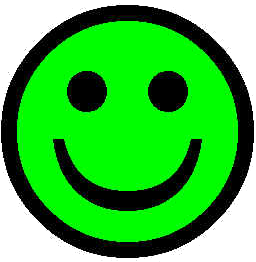 Описание сервиса онлайн-поддержки
Правила работы сервиса закреплены в Регламенте (стандарте)
Сервис доступен на главной странице сайта
цзро62.рф
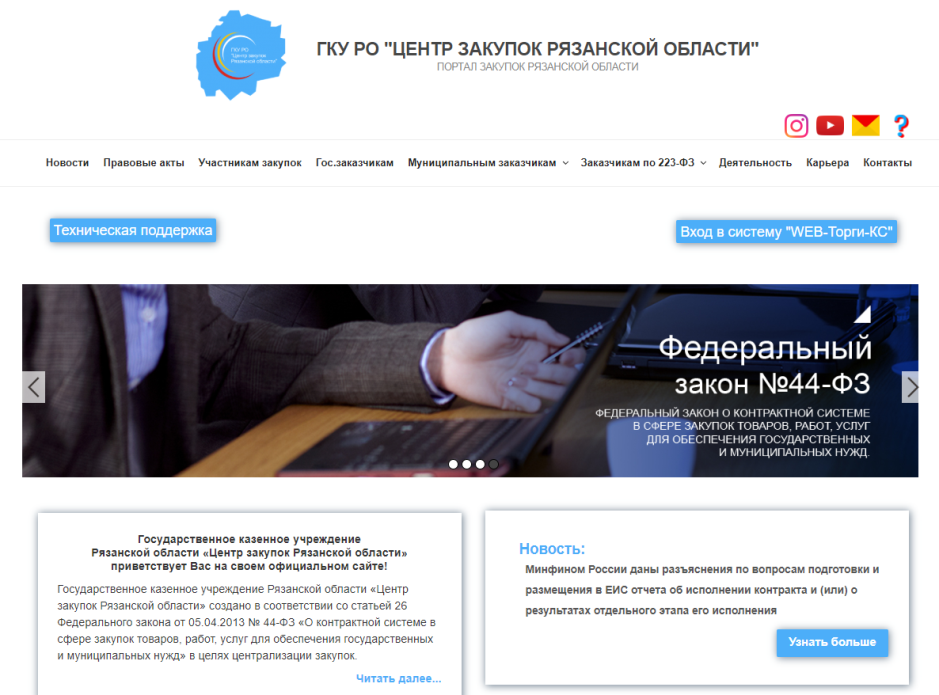 Возможность  просмотра статистики обращений и их  анализа
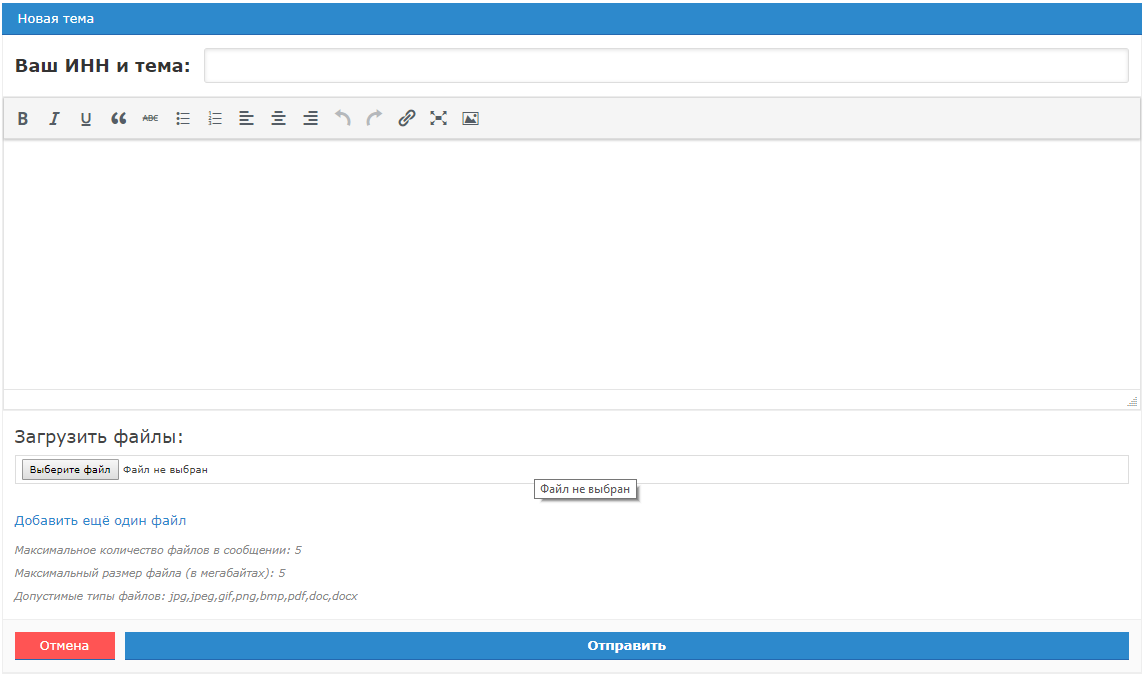 Отслеживание истории работ по обращению
Минимум усилий при заполнении простой формы обращения
Ответ на обращение доступен на сайте
Прикрепление скриншотов для оперативной передачи сути проблемы
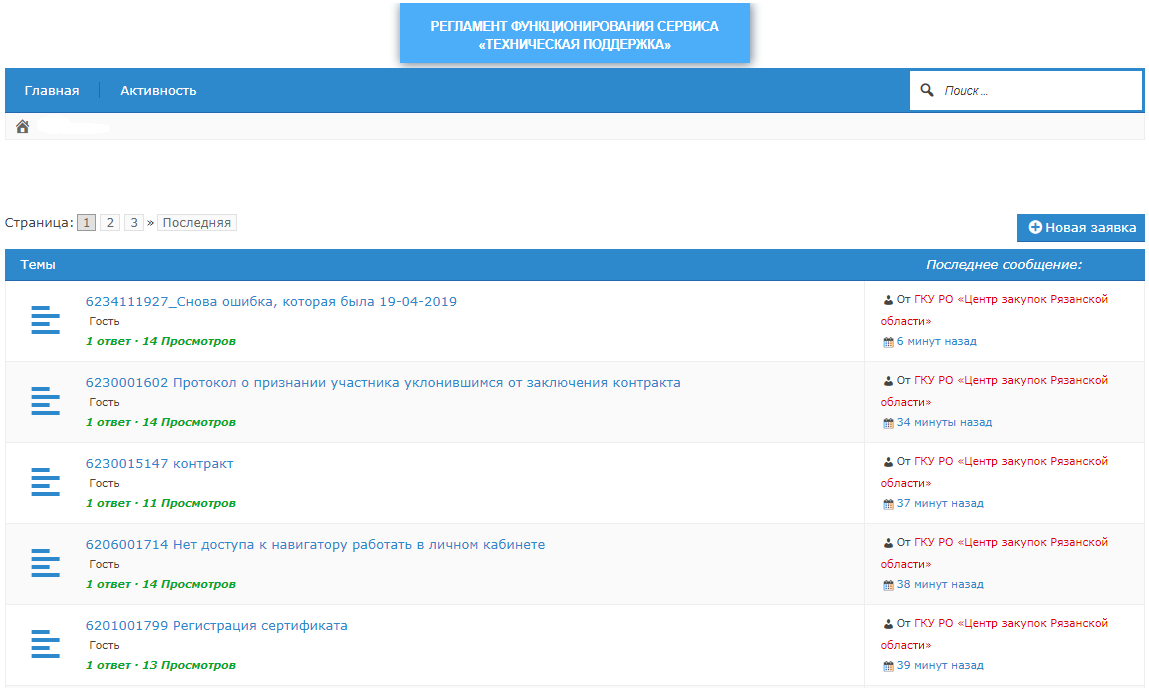 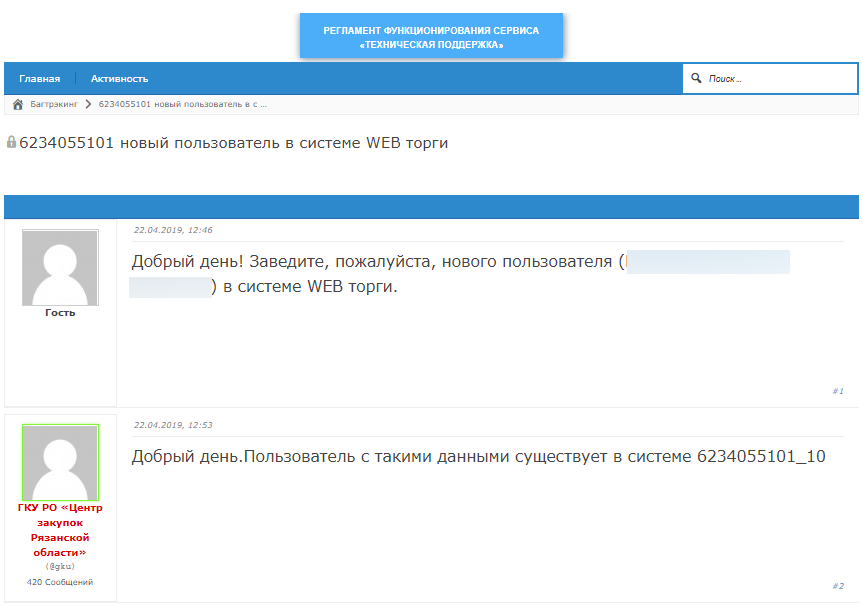